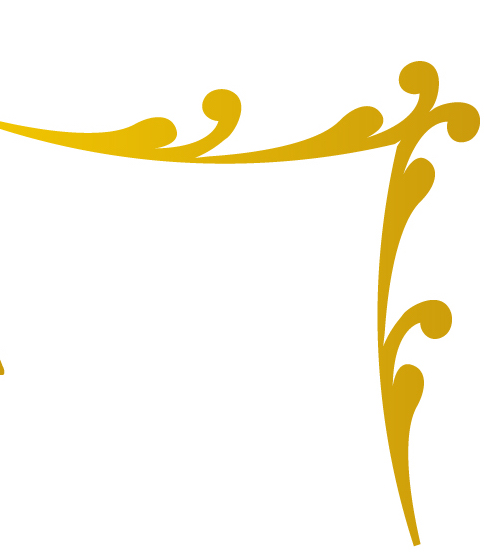 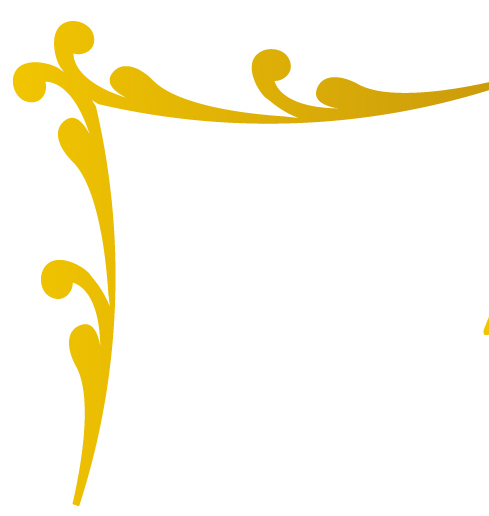 Tarot cards
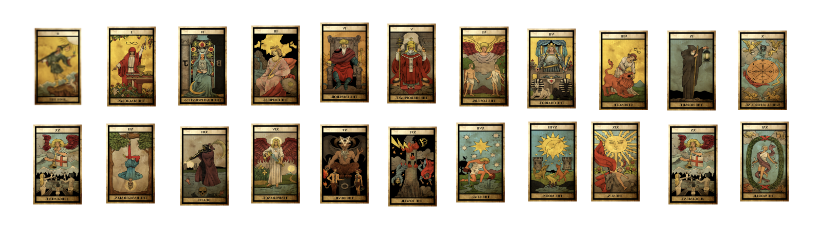 様
鑑定日　　　　年　　　月　　　日（　　）
鑑定士名
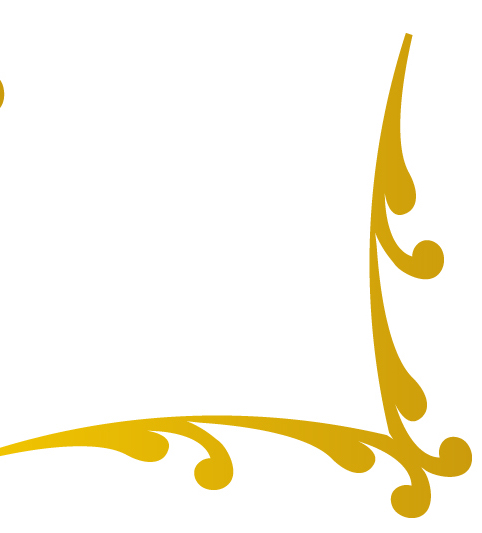 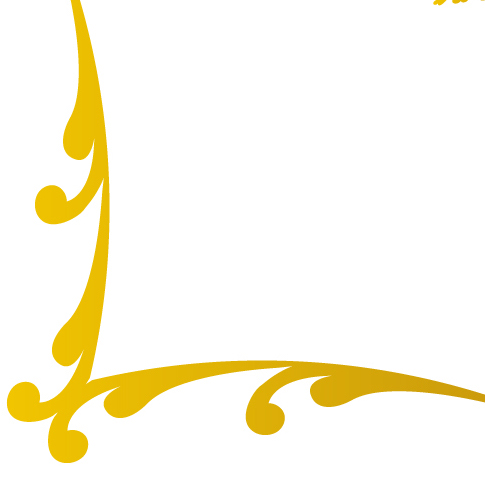 1
目次
サンプルテキストを必ず書き換えてください。


・カルテ

・サービスの流れについて

・鑑定結果
　
説明文

・カード一覧

説明文

・カード詳細
　
説明文


・メッセージ
　
説明文
カルテ
（ご本人様）

お名前：
生年月日：


（相性1）

お名前：
生年月日：


（相性2）

お名前：
生年月日：


（相性3）

お名前：
生年月日：
ご相談内容


◽︎ 家庭　 ◽︎恋愛　 ◽︎結婚　 ◽︎勉学　 ◽︎受験　 ◽︎健康　 ◽︎妊娠・出産　 ◽︎対人関係　

◽︎仕事全般　◽︎就職　◽︎ 転職　 ◽︎起業・事業　 　



・
・
・
・
・
・
・
3
3
“●●●“サービスの流れについて
サンプルテキストを必ず書き換えてください。


●　鑑定書が届いたら


1）手渡しかご郵送でアバイスシートが届きます。

汚れや間違い等がないか内容をご確認ください。


2）アフターフォロー

完成した鑑定書をもとに、ご希望の方には納品後2週間以内に30分のアフターフォローを致します。ご質問の確認や活用方法もアドバイス致します。


※ 
鑑定期間内に、30分のアフターフォローを3回無料サービス致します。新たに決まったご予定などに合わせてご利用ください。4回目以降は30分5,000円で承ります。実施方法は対面またはオンラインとなります。（メール等不可）


（30分アフターフォローご相談例）

・性格鑑定に気になるところが。詳しい説明が聞きたい。
・転職話が持ち上がったので、転職して良いものか確認したい。
・人間関係のトラブルが起きたのでいますべきことを知りたい。
（ミーティング方法）
（担当者お問い合わせ先）

名前（ふりがな）
メールアドレス 

〒郵便番号
住所番地
建物名
電話）●●●  FAX） ●●●
4
この鑑定書でわかること
サンプルテキストを必ず書き換えてください。



性格判断
　
キャッチコピー

説明文


タイミングの判断

キャッチコピー

説明文


相手の気持ち
　
キャッチコピー

説明文
鑑定結果1
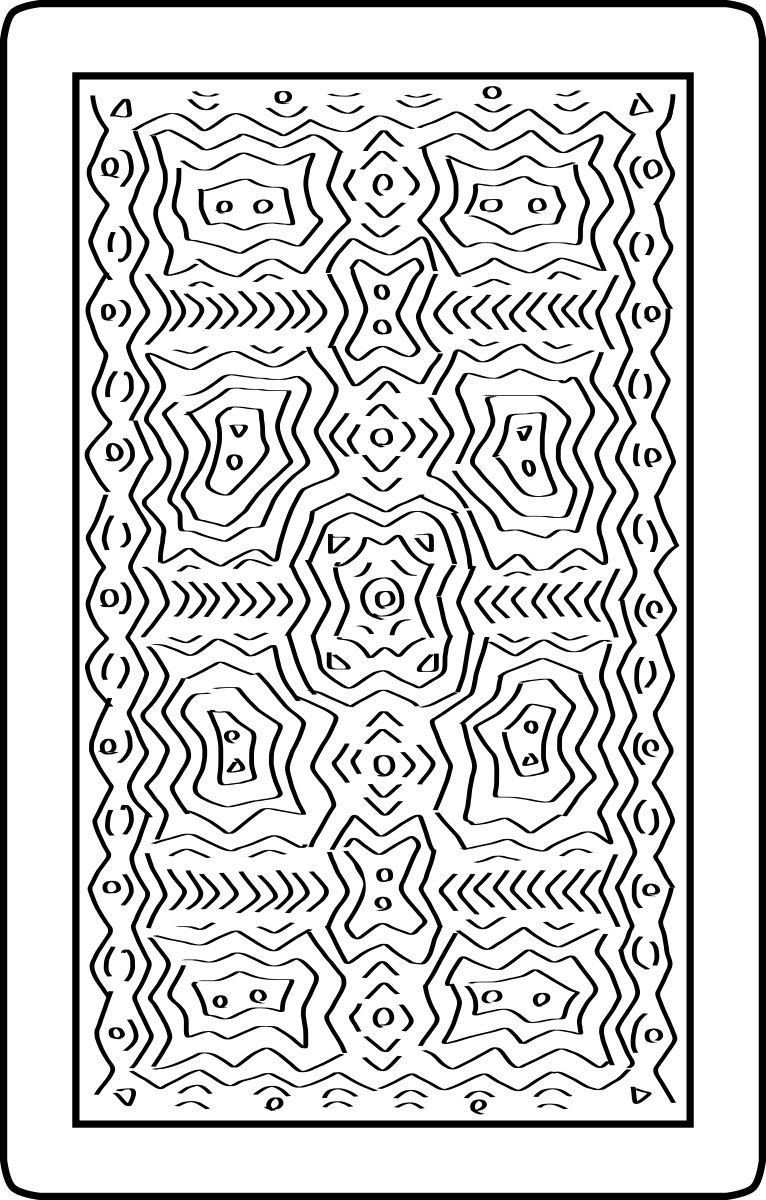 10
結果
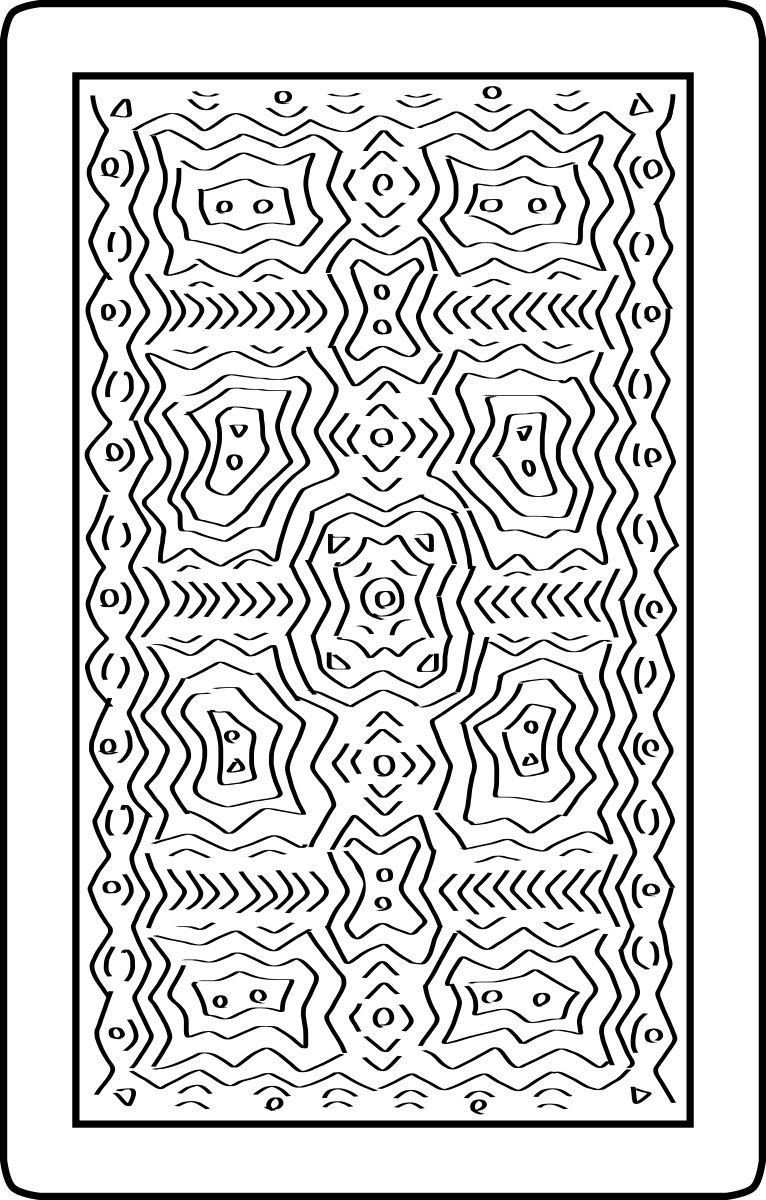 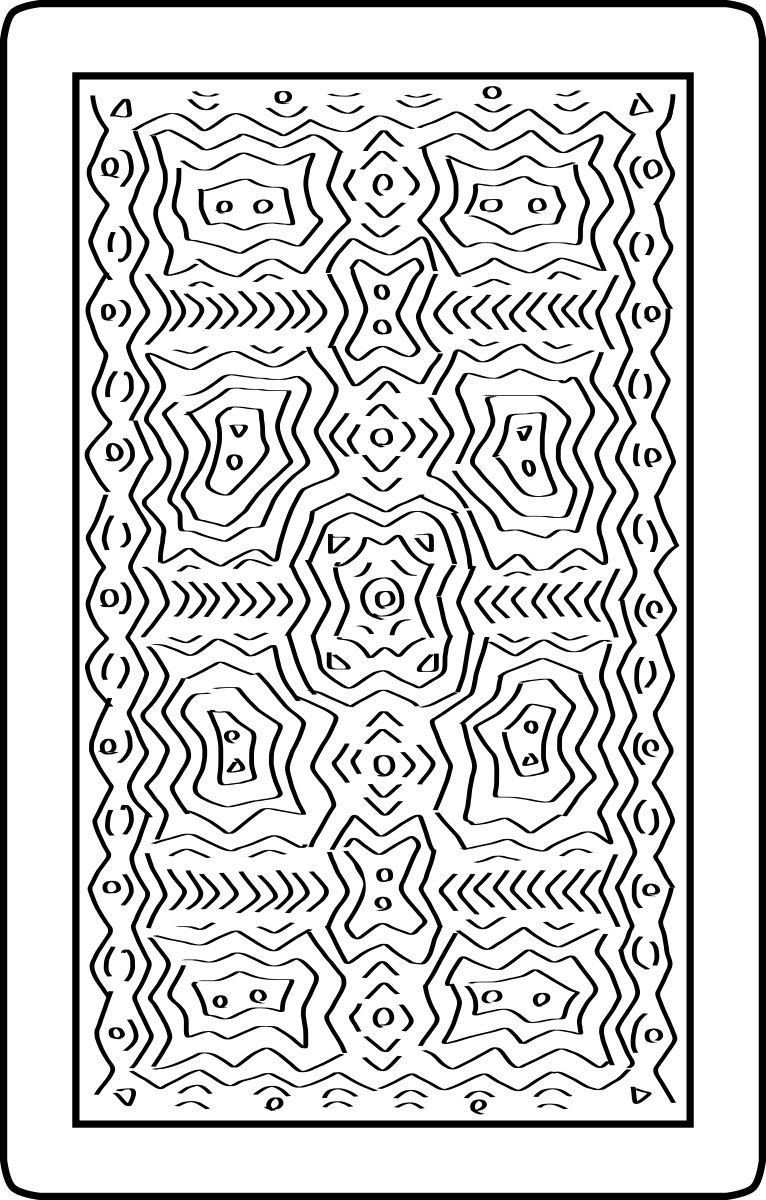 3
目標
9
将来
1
現状
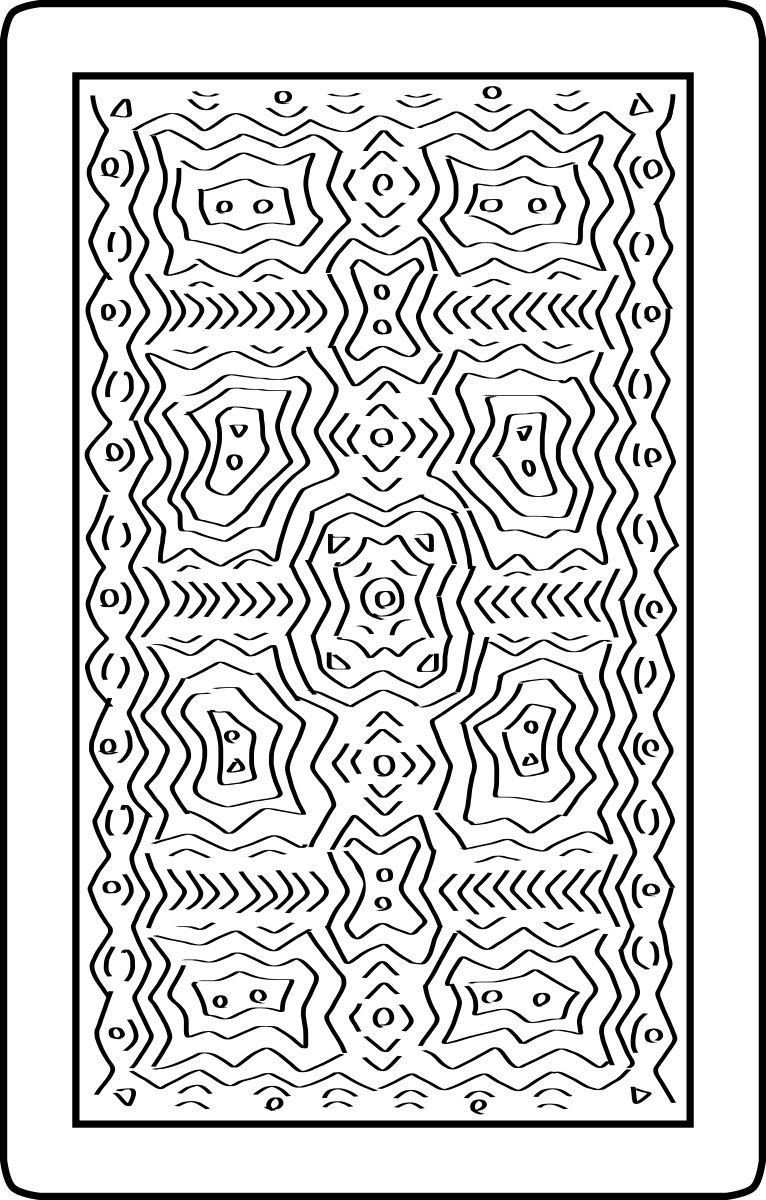 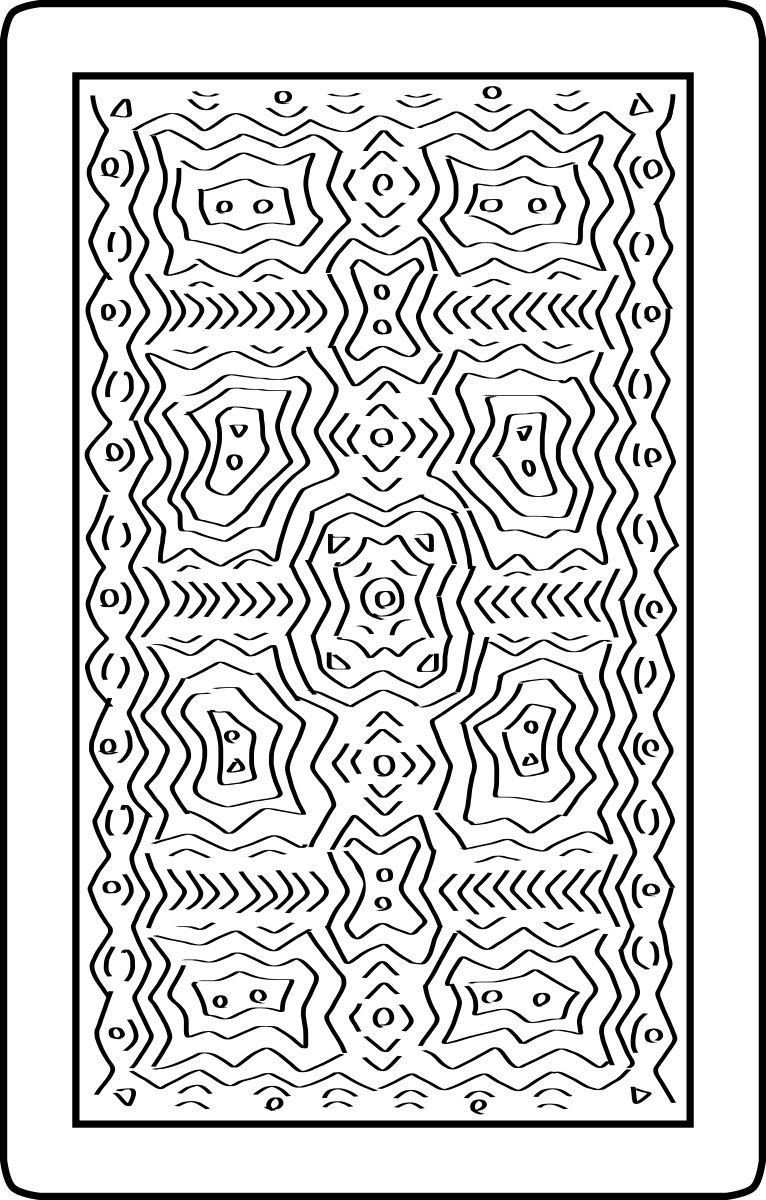 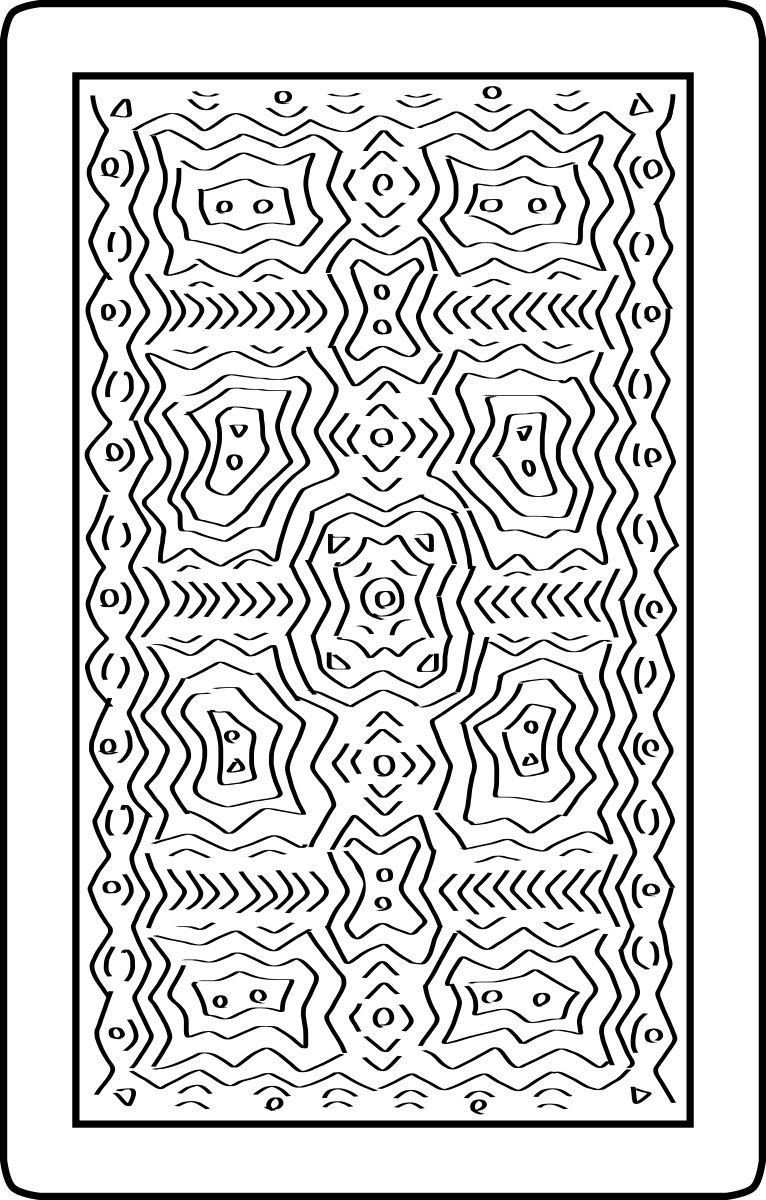 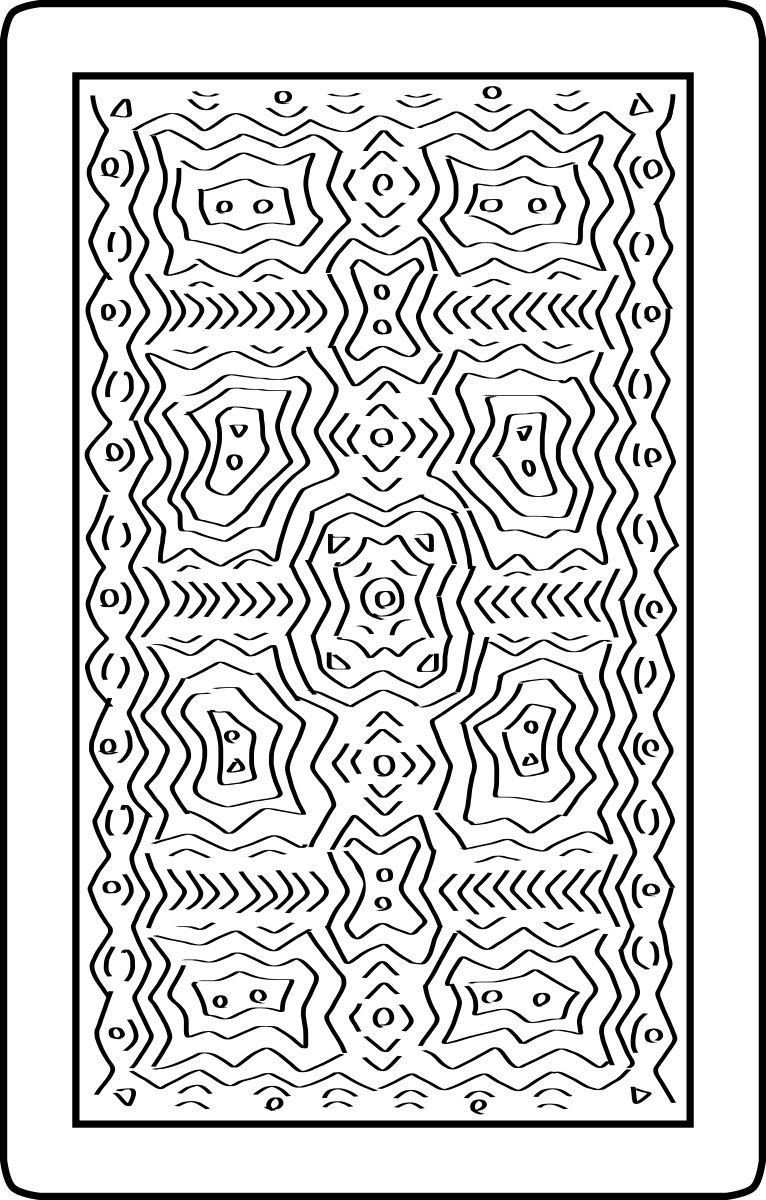 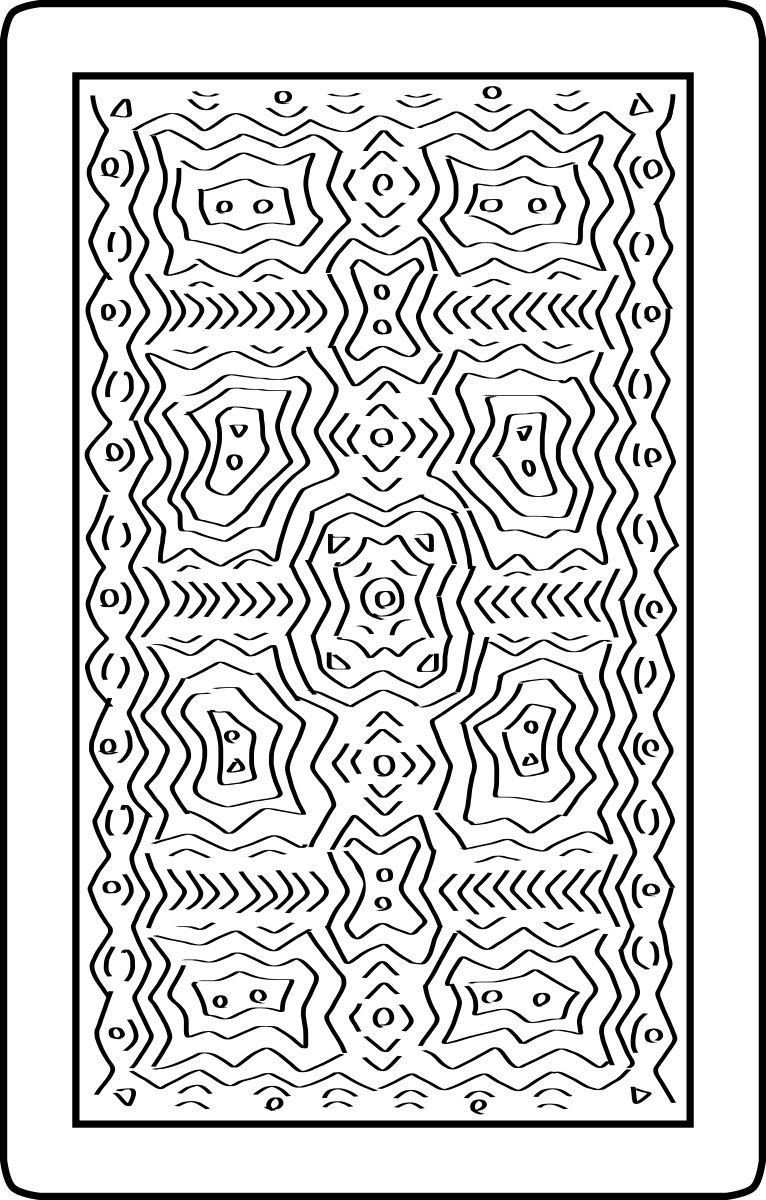 2
試練
6
未来
8
周囲
5
過去
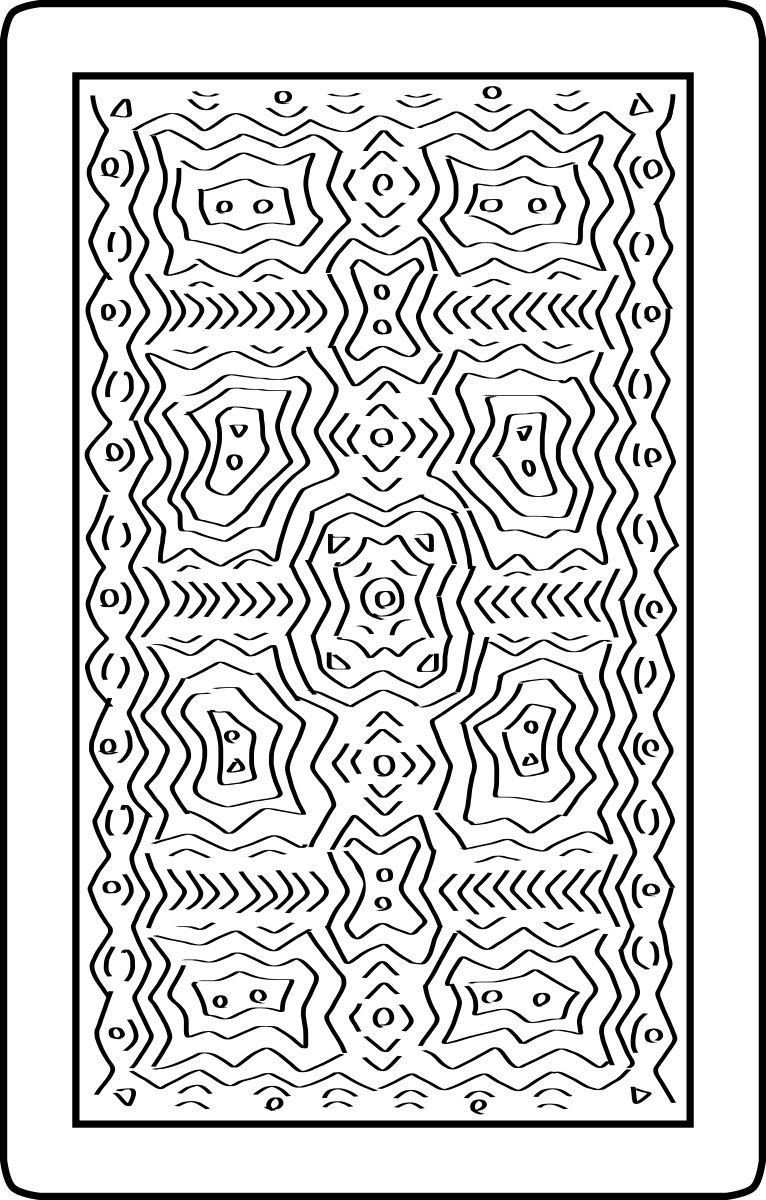 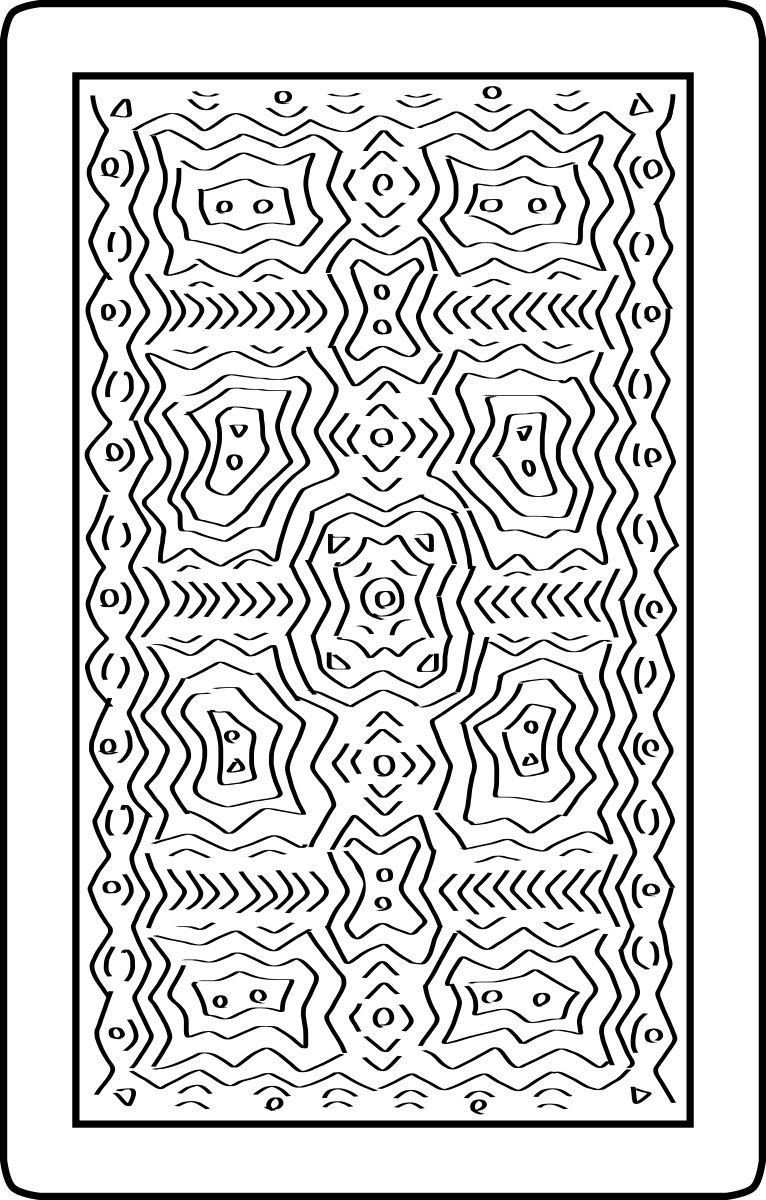 4
原因
7
本音
6
展開方法
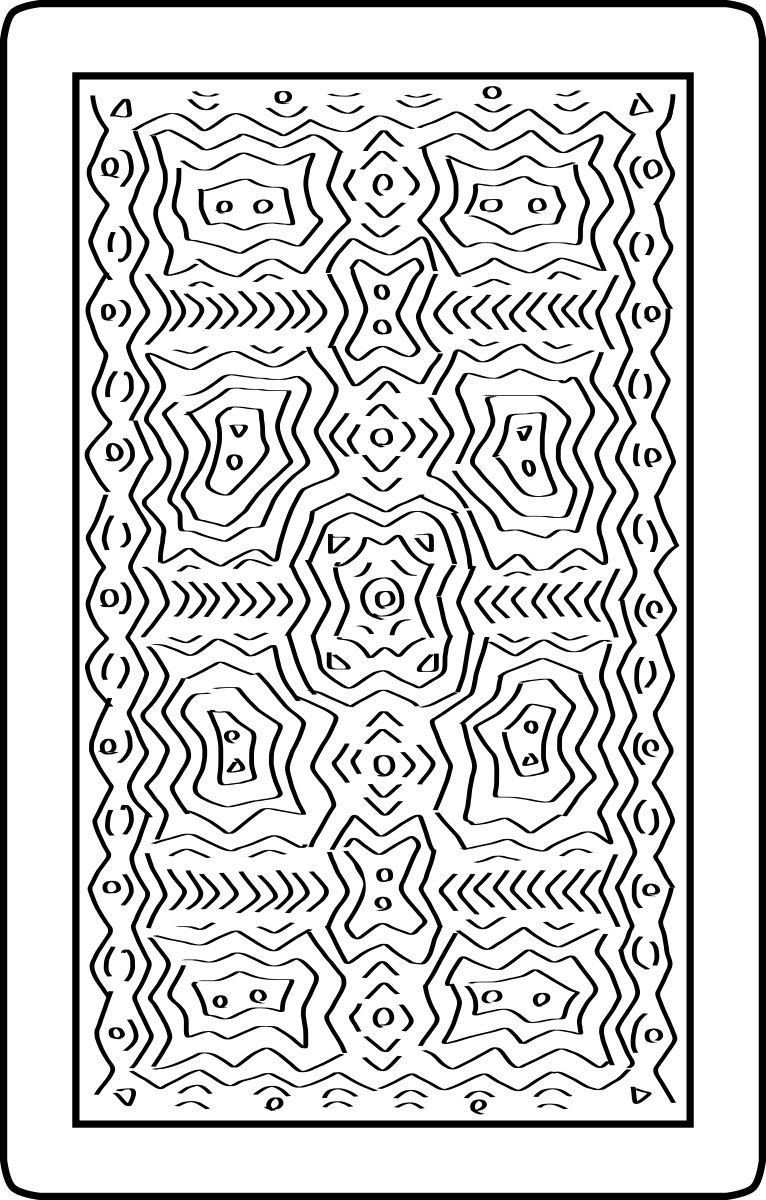 数字
●●
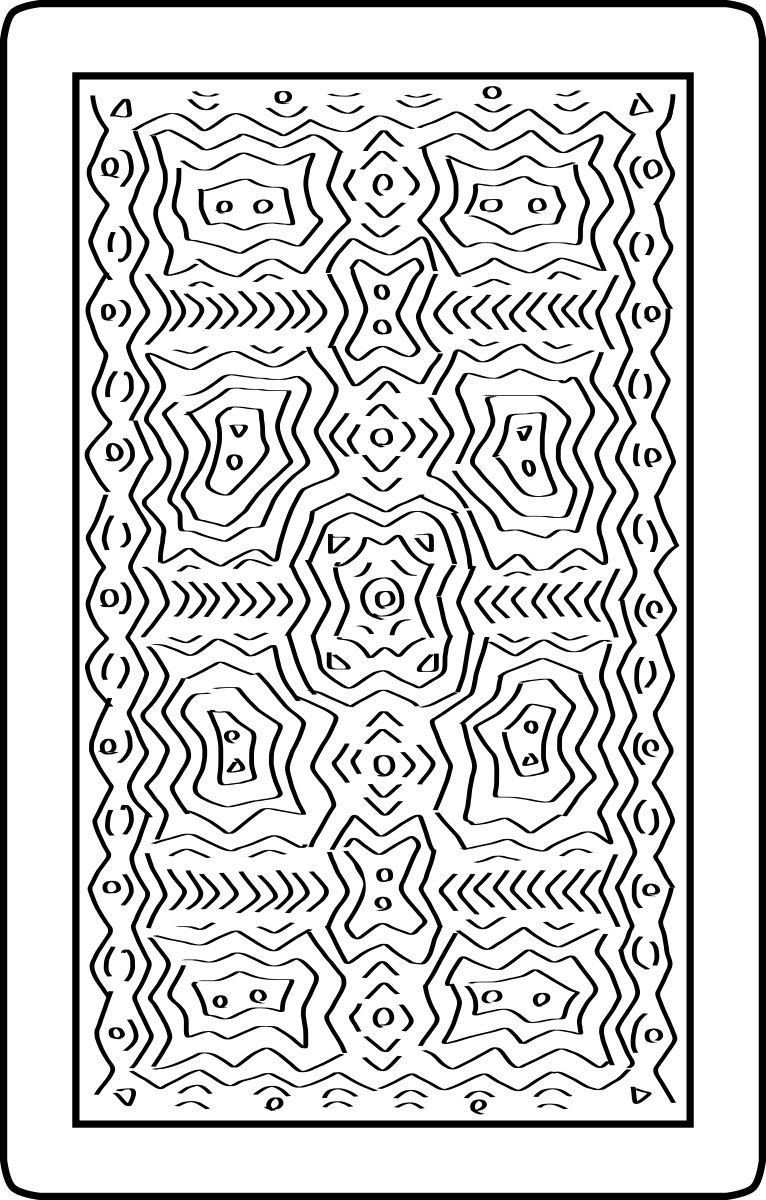 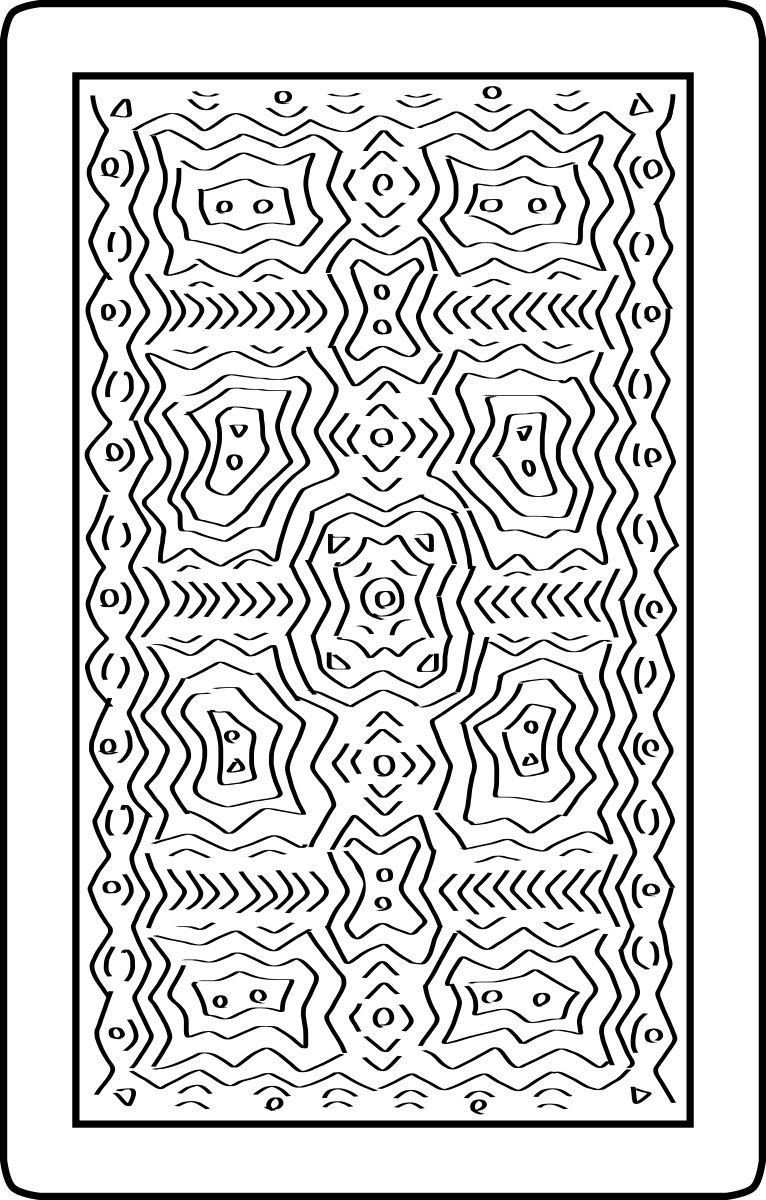 数字
●●
数字
●●
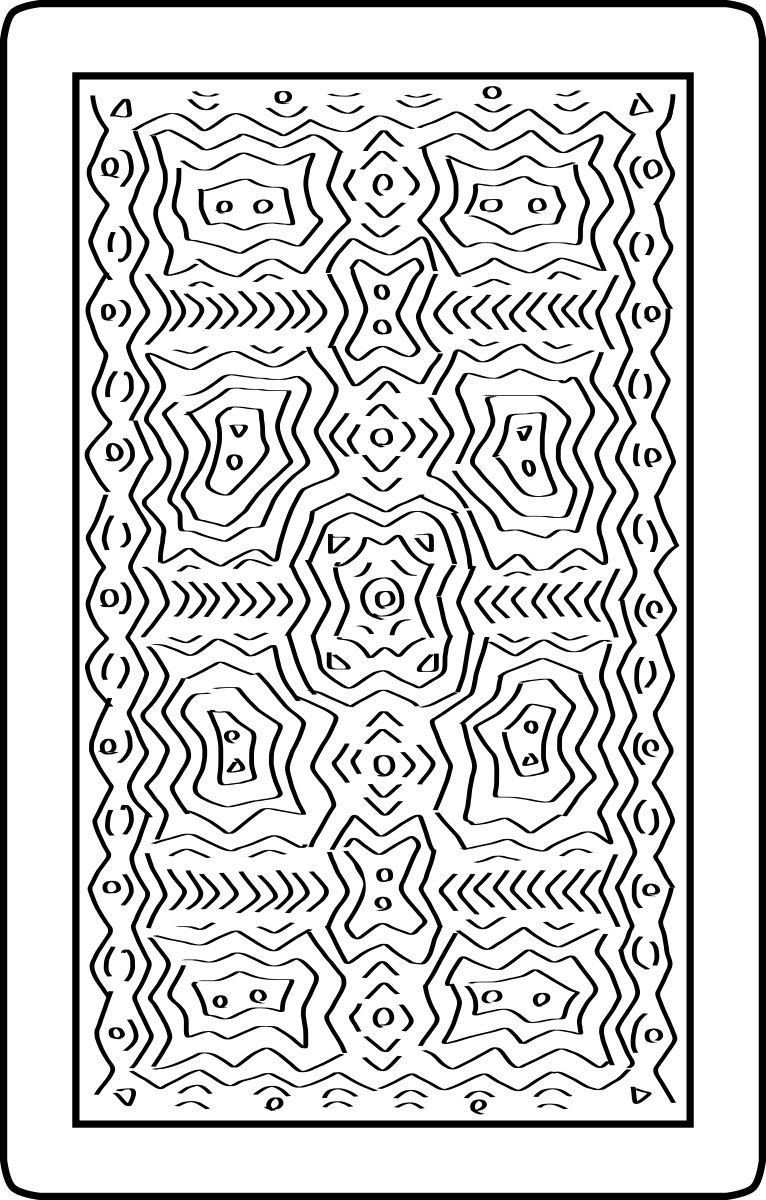 数字
●●
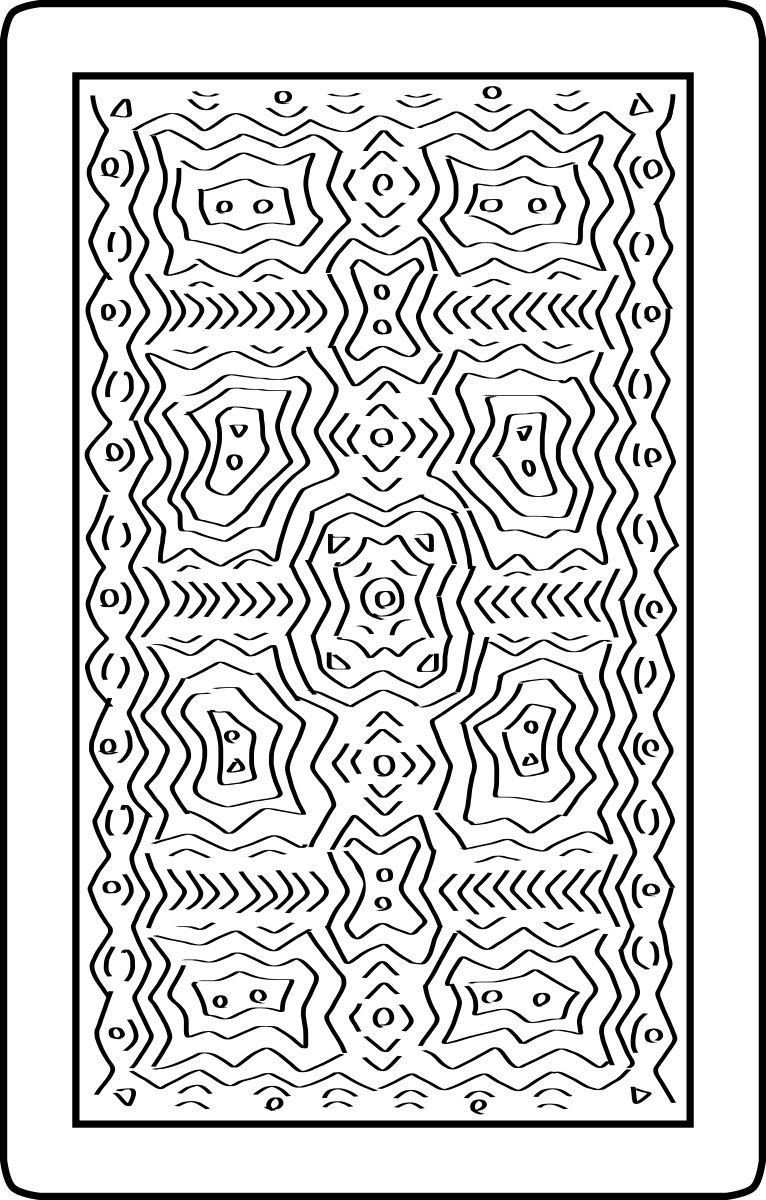 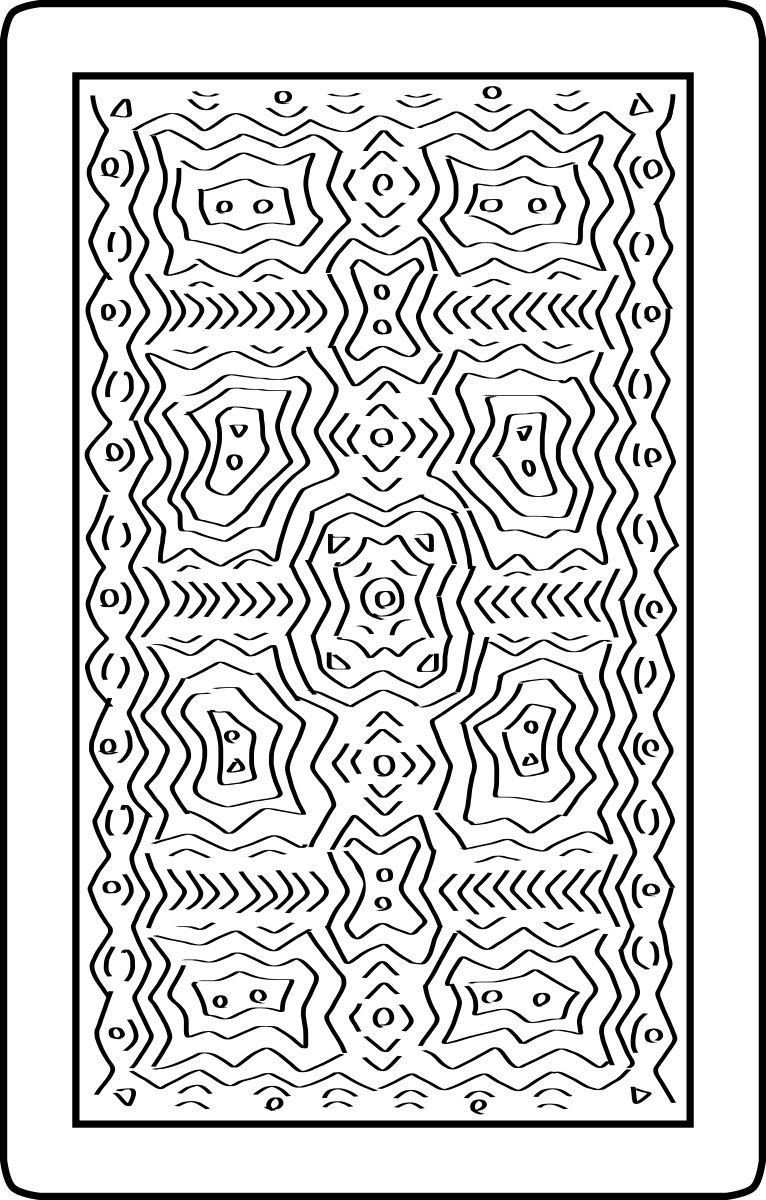 数字
●●
数字
●●
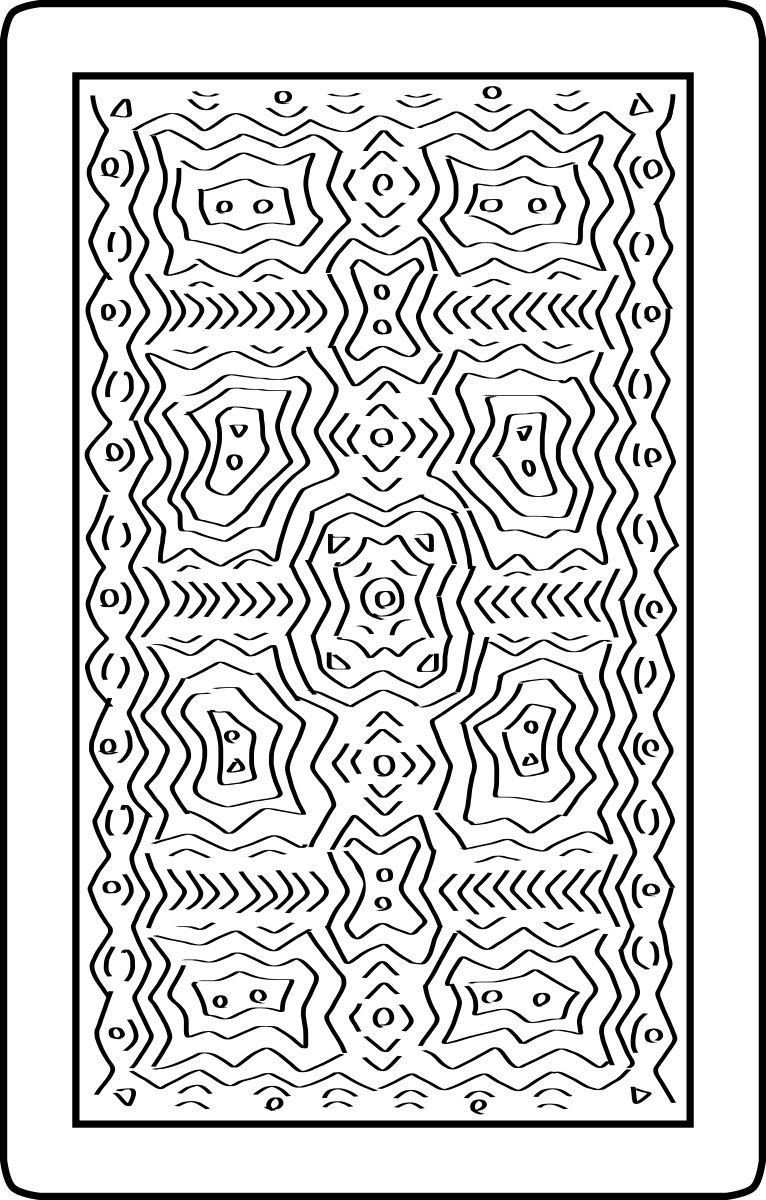 数字
●●
7
8
杖（Wand）
9
聖杯（Cup）
10
剣（Sword）
11
ペンタクル（Pentacle）
12
大アルカナ
現状
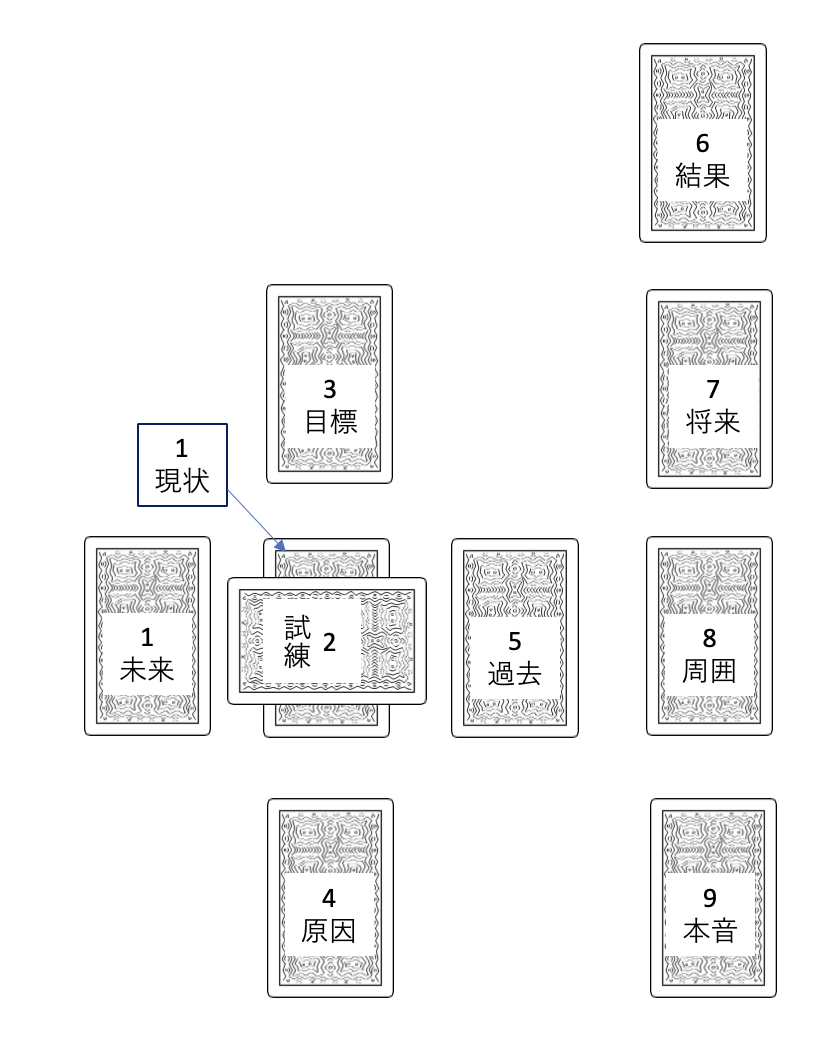 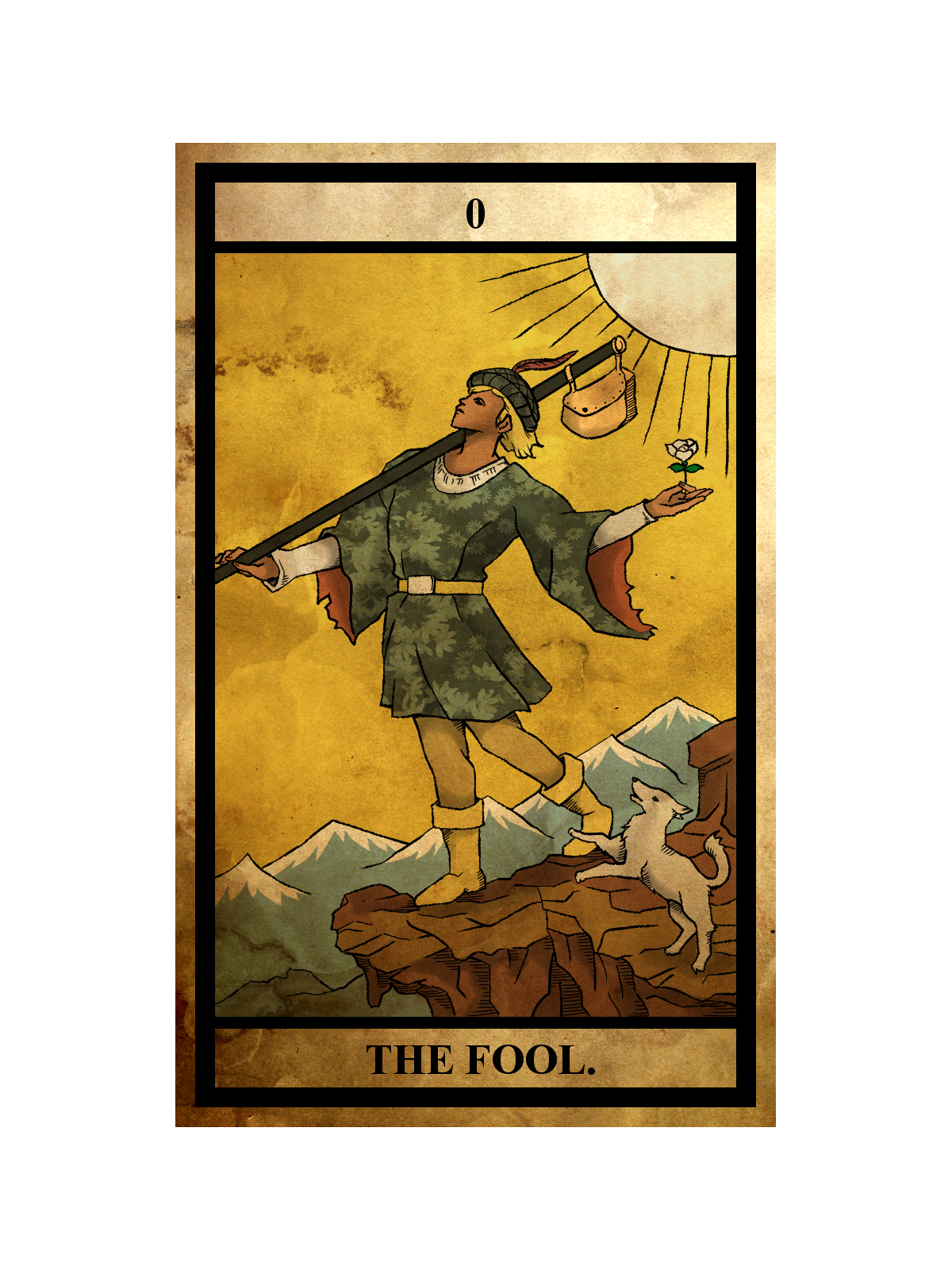 0：愚者
The Fool

◆ 注目すべきシンボル

旅支度
カバン
服の柄
白い花
崖
山
吠える犬
Keywords
逆位置（ネガティブ）

・不安定
・あてがない
・思慮に欠ける
・無謀
・逆境
正位置（ポジティブ）

・自由
・楽観的
・素朴・新しい門出
・人生の旅路
Number
数字が示す意味

この数字は「」を意味します。
0
13
小アルカナ
杖
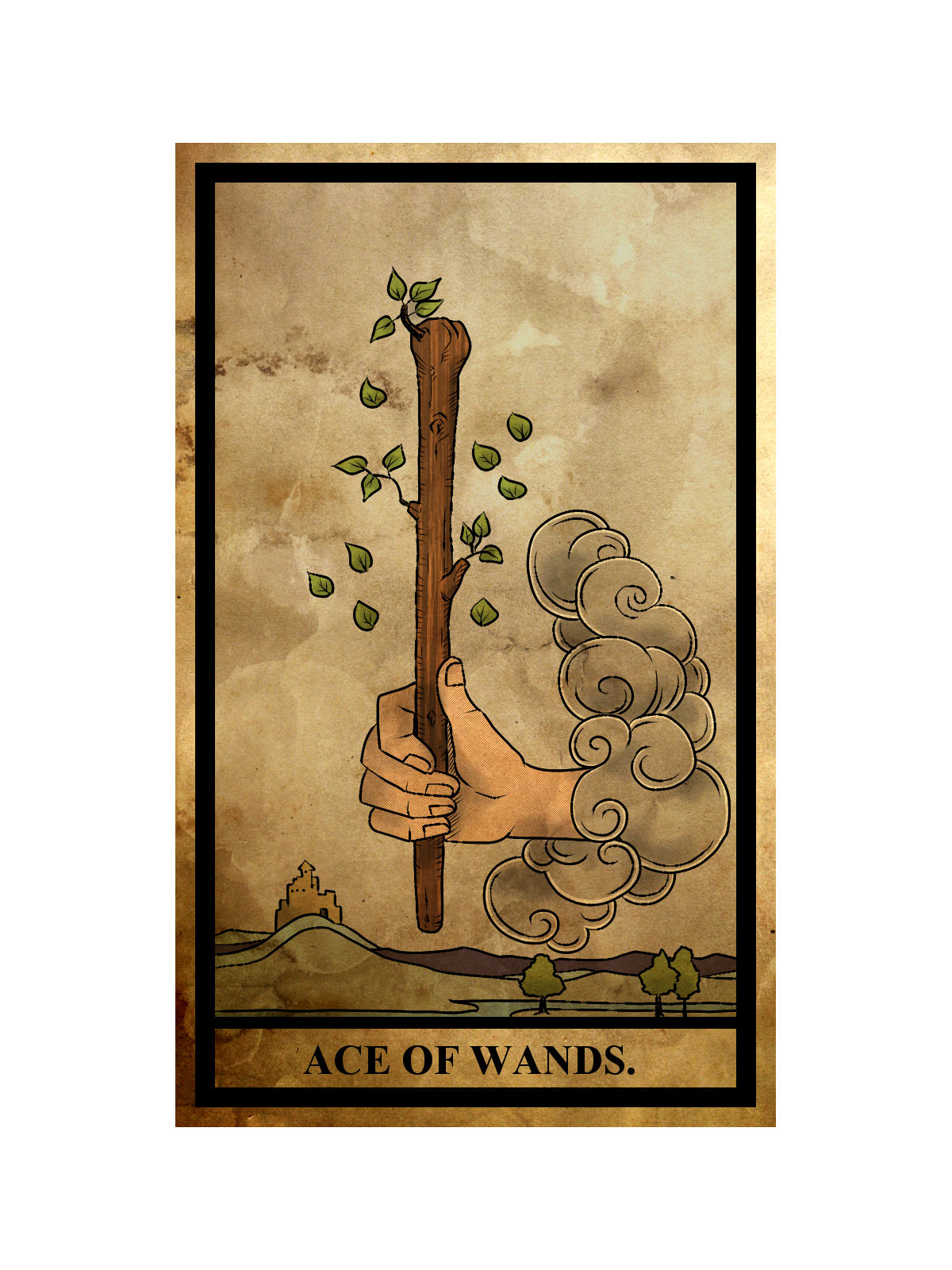 1  
Ace of Wands

◆ 注目すべきシンボル
現状
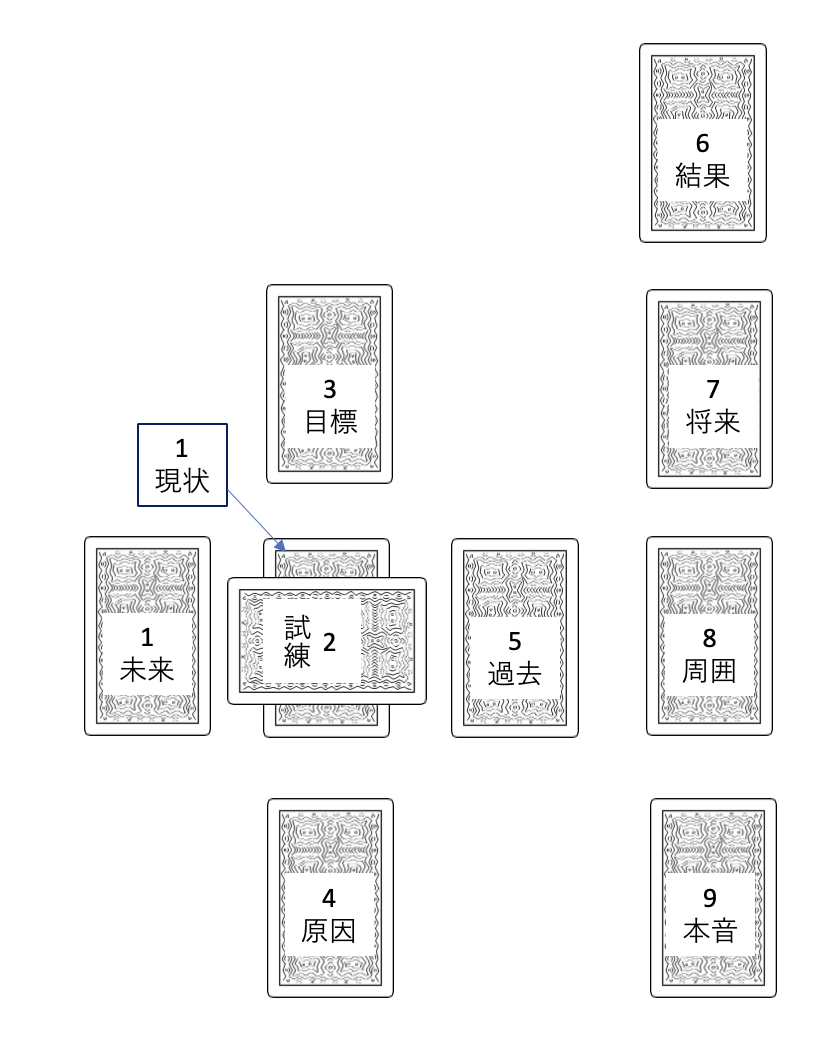 Keywords
逆位置（ネガティブ）

・
・
・
・
・
正位置（ポジティブ）

・
・
・・
・
Number
数字が示す意味

この数字は「」を意味します。
1
14
小アルカナ
聖杯
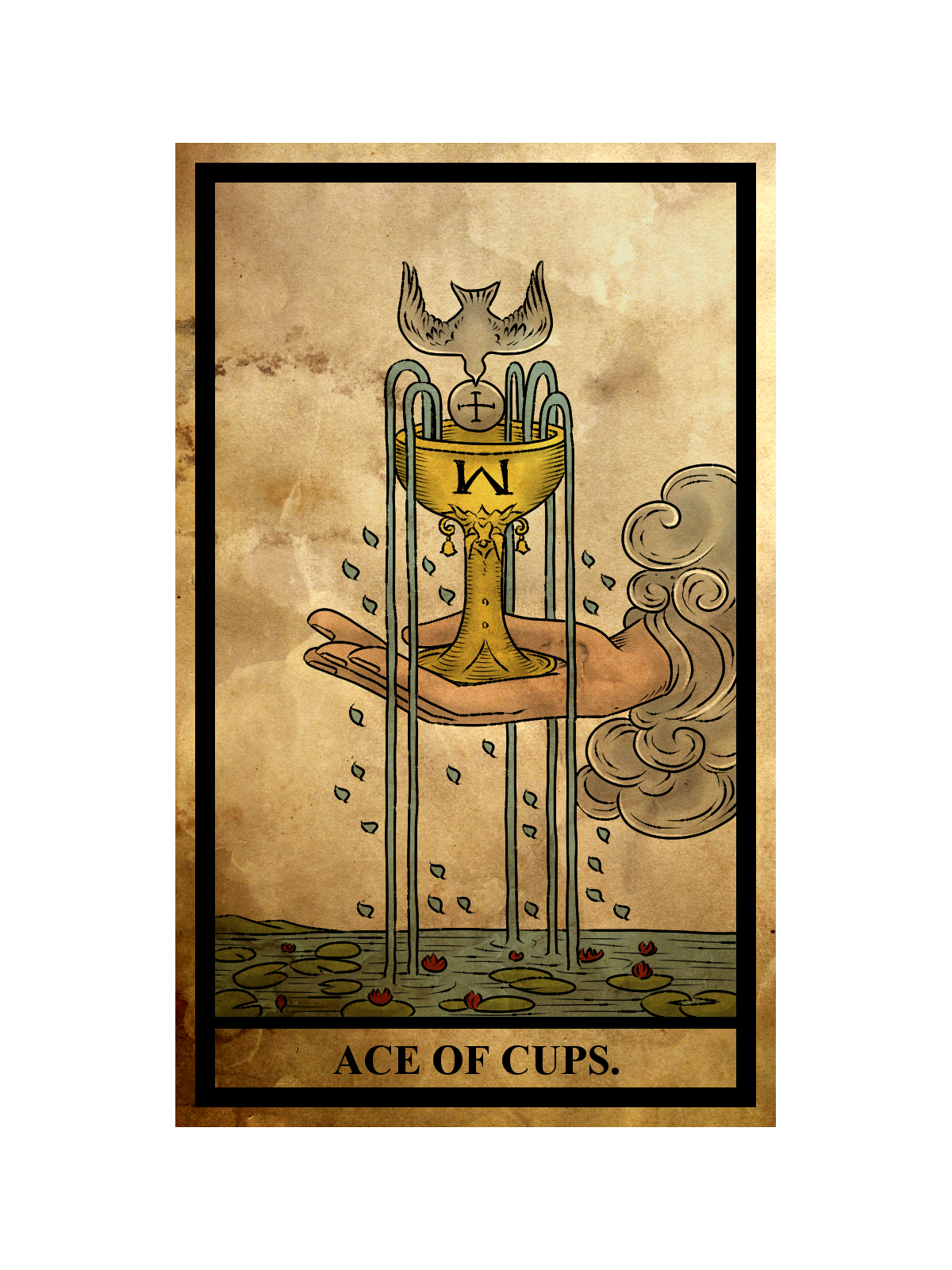 1
Ace of Cups

◆ 注目すべきシンボル
現状
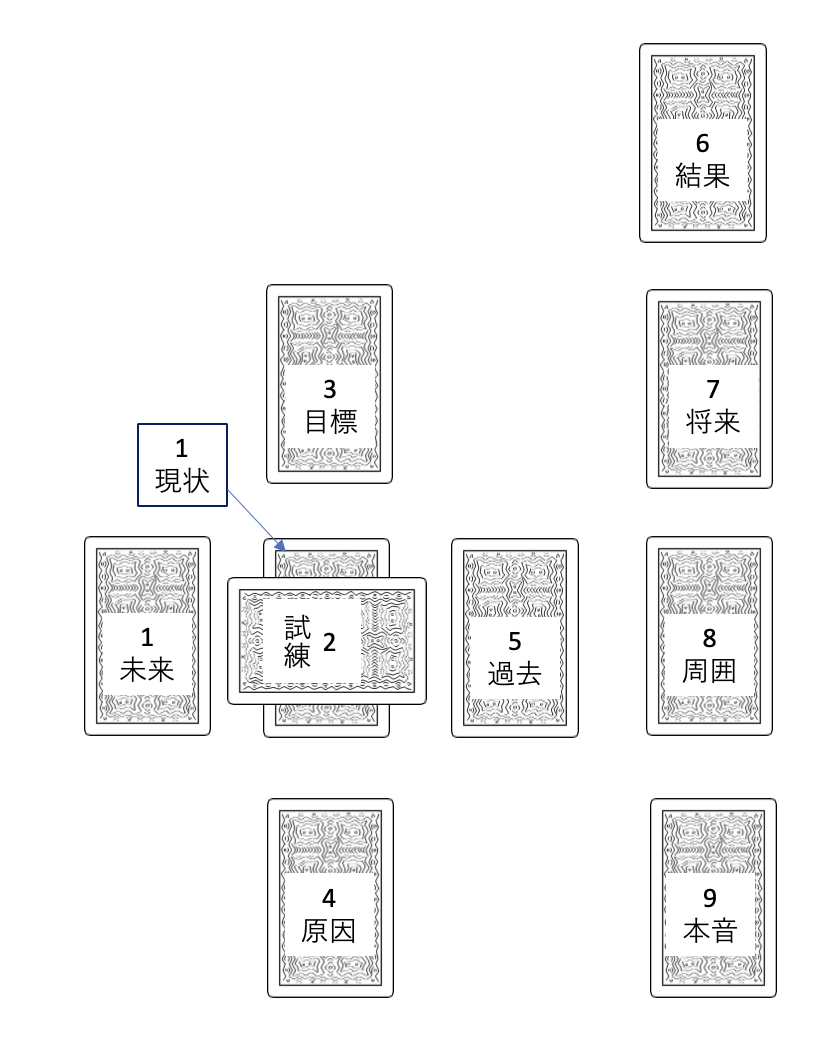 Keywords
逆位置（ネガティブ）

・
・
・
・
・
正位置（ポジティブ）

・
・
・・
・
Number
数字が示す意味

この数字は「」を意味します。
1
15
小アルカナ
剣
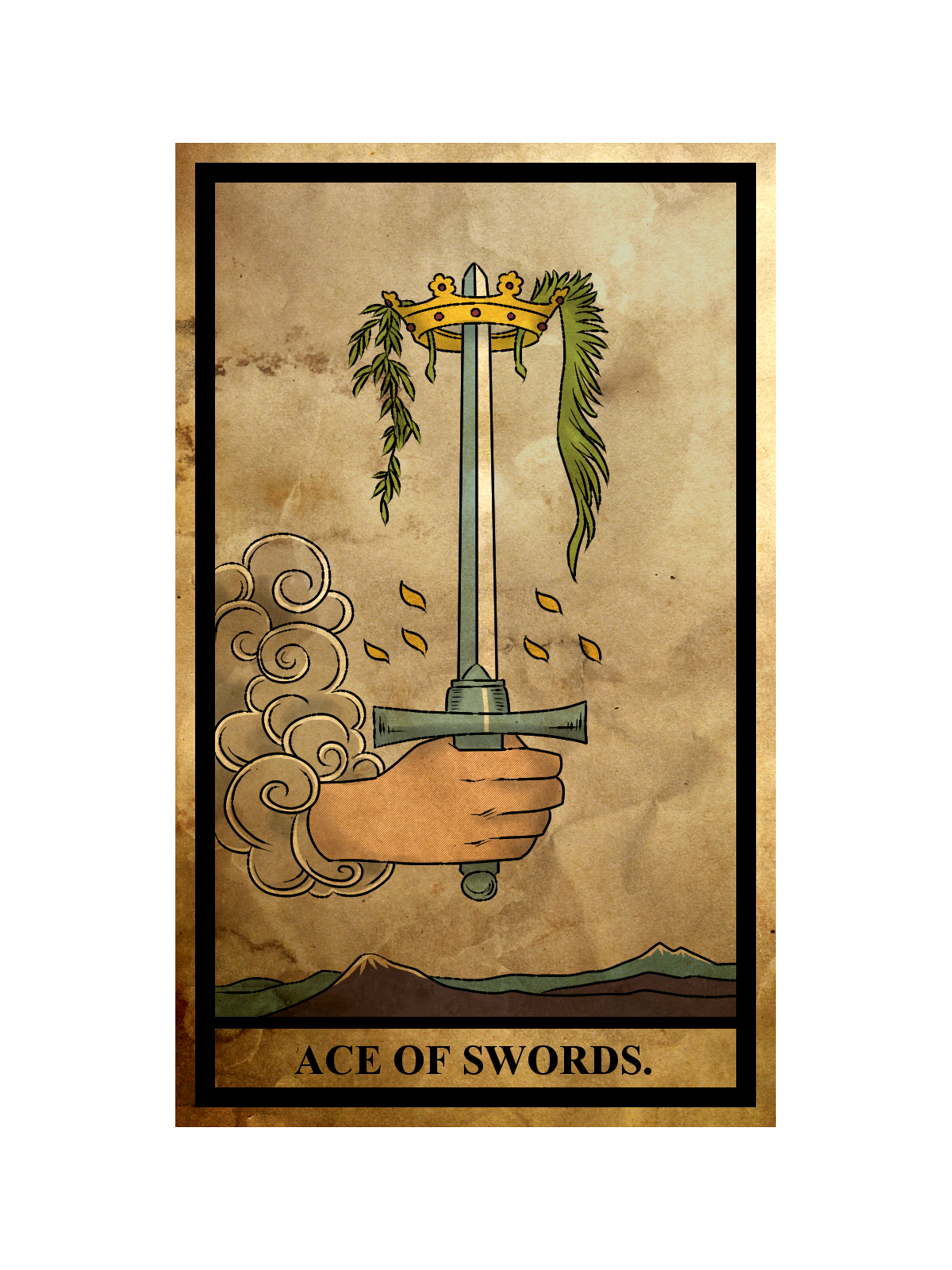 1
Ace of Swords

◆ 注目すべきシンボル
現状
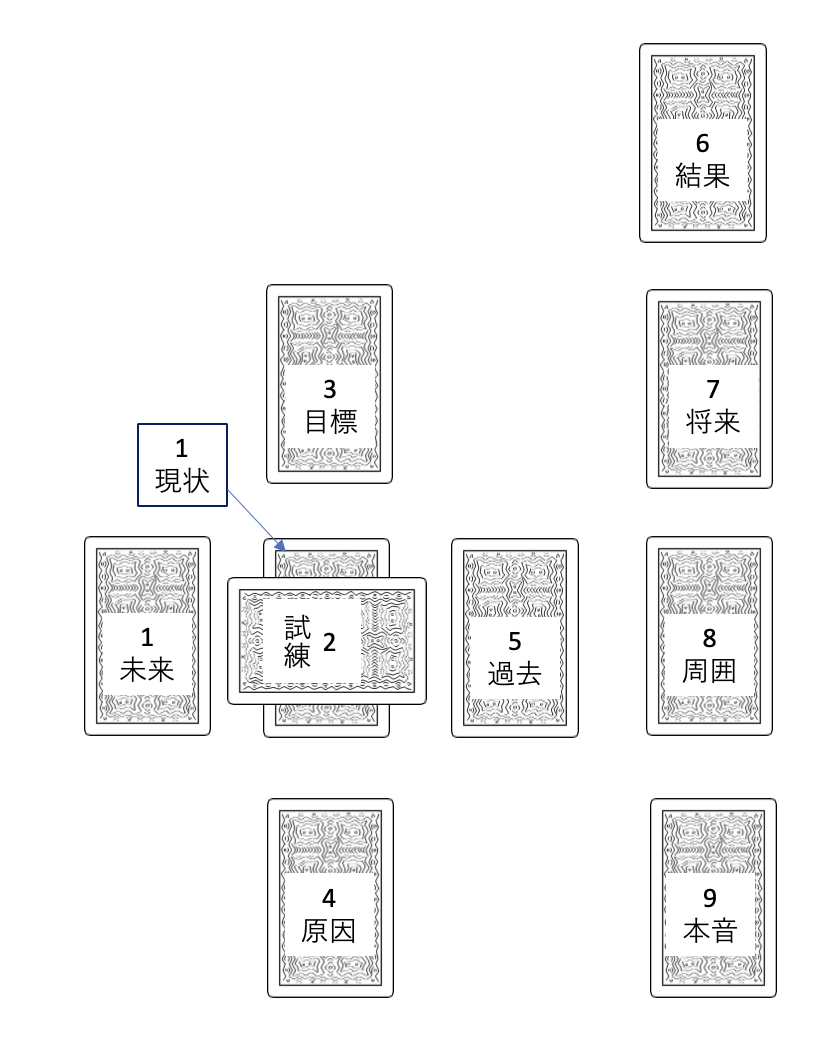 Keywords
逆位置（ネガティブ）

・
・
・
・
・
正位置（ポジティブ）

・
・
・・
・
Number
数字が示す意味

この数字は「」を意味します。
1
16
小アルカナ
金貨
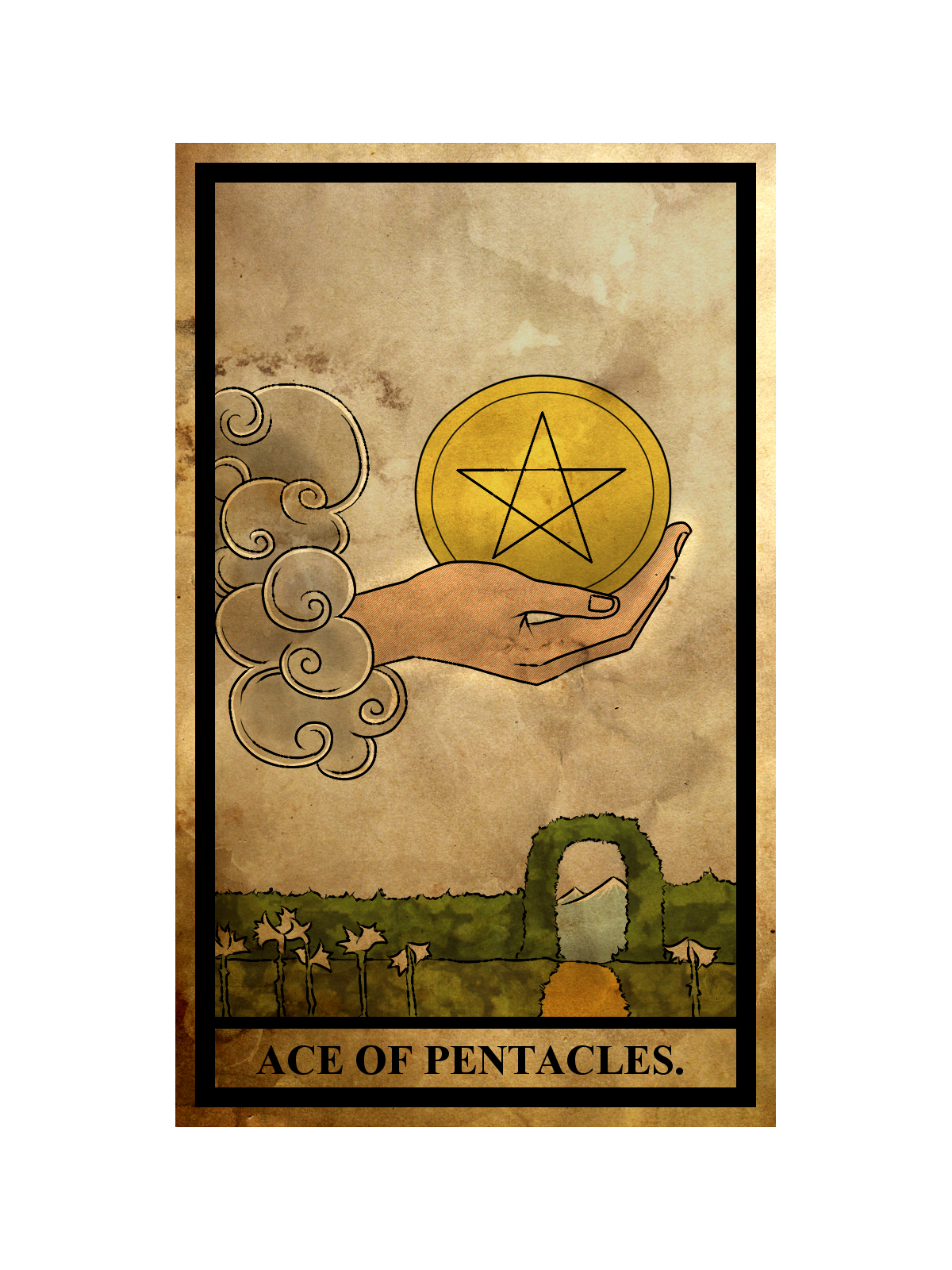 1
Ace of Pentacles

◆ 注目すべきシンボル
現状
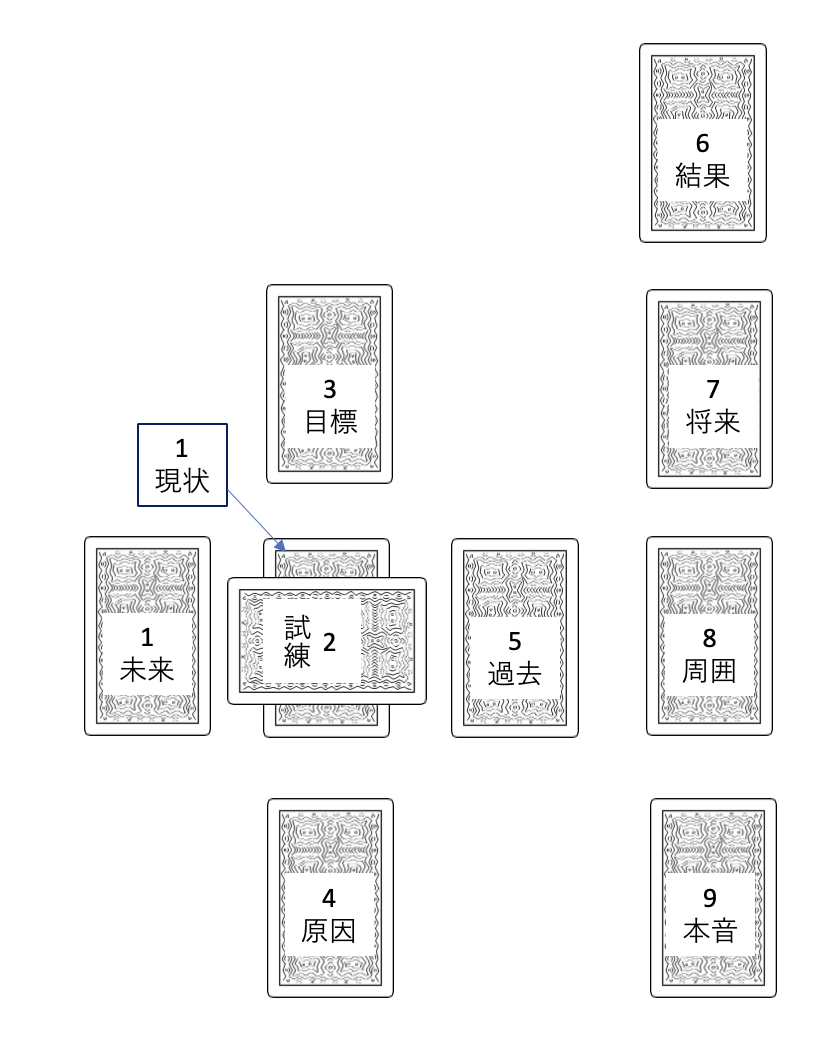 Keywords
逆位置（ネガティブ）

・
・
・
・
・
正位置（ポジティブ）

・
・
・・
・
Number
数字が示す意味

この数字は「」を意味します。
1
17
Message
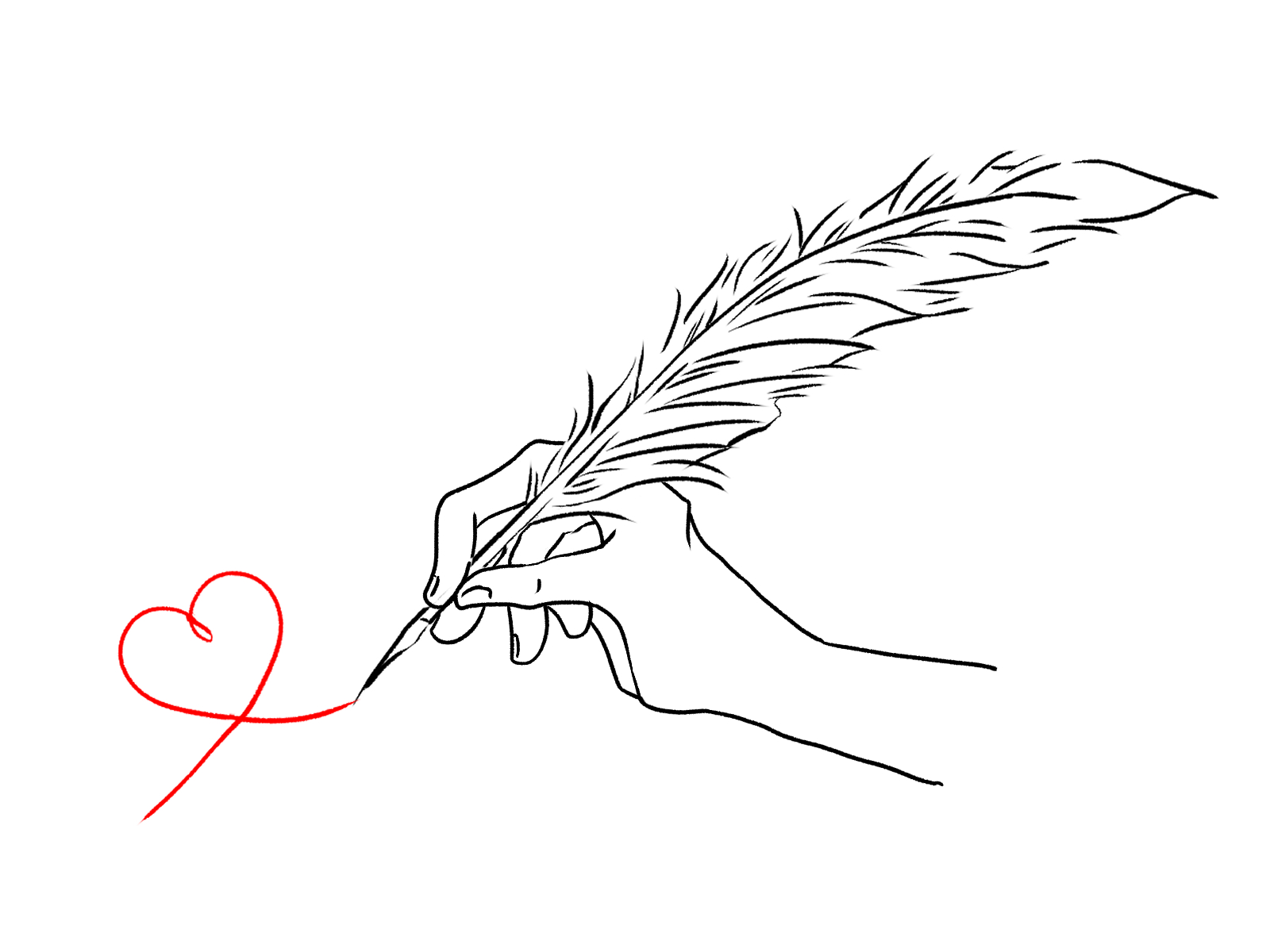 18
（発行元）
●●● 
メールアドレス
〒　 住所  
電話）

・本鑑定書の著作権は、●●●に帰属します。
無断での転載や転用を禁止します。
・記載内容につきましてはその変化を保証するものではありません。
ライフスタイルをより良くするきっかけとなる読み物として、自己責任のもとにご活用ください。
19